General Notes:

- Please ensure all images used are of high printing quality and not pixelated. 

Texts can be Helvetica Neue, Century Gothic, Oxygen or Calibri.
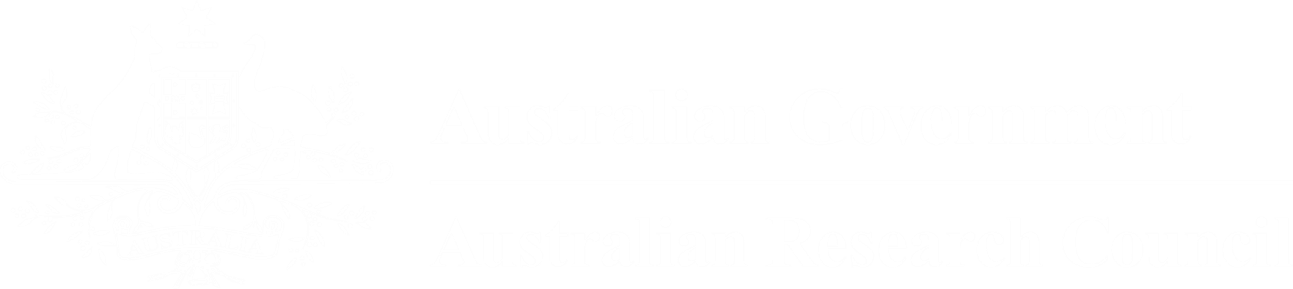 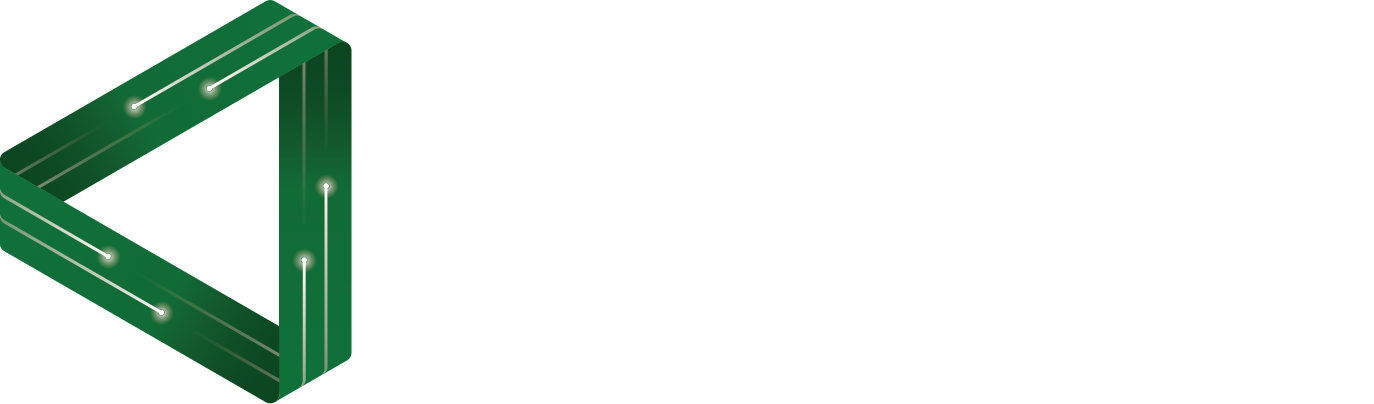 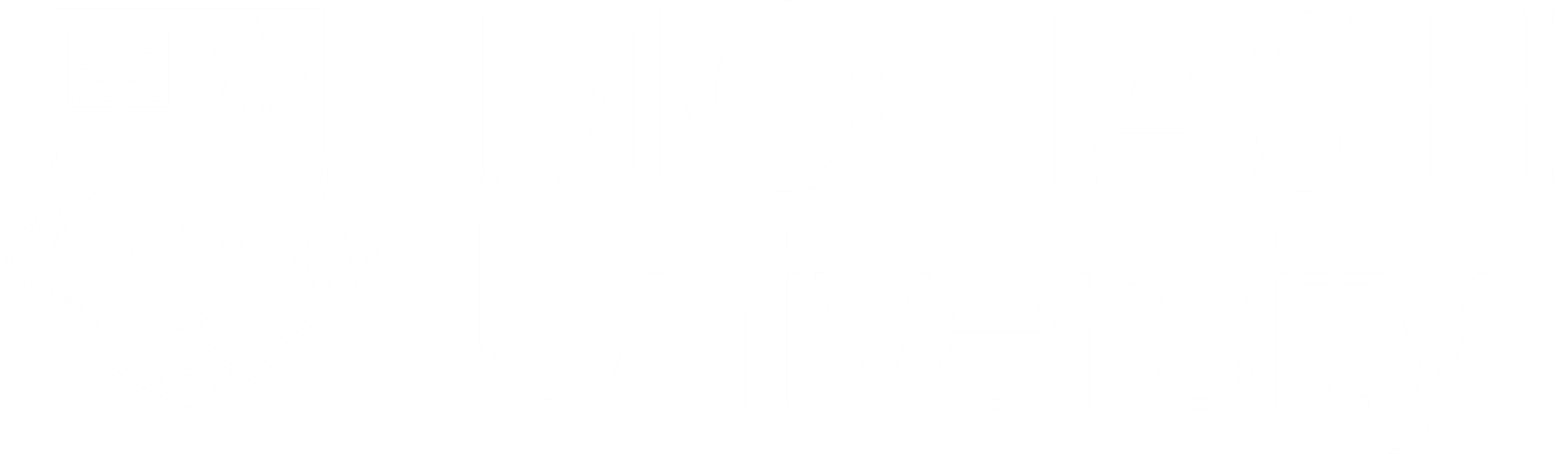 Poster Title for a Conference [100 pt]
Insert subtitle [Calibri 50pt]
Insert author and affiliation details [Calibri 28 max]
Abstract [Calibri 44pt] lkjasd lakj alvma dkf cjakls cmkld ajkld cmkla dmklc amklas jklc ajklsoe melfla jka slkd cmkld alijwld amkls jklc alkja filewj alkjw fmklc amklasd liasd cmkla lkajsdf; aslkdjf a;kldj;liwef oija fhia flkahf  sff.
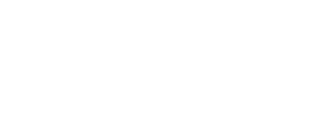 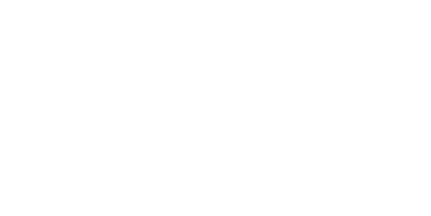 Heading 1 [Calibri 60pt] Cyan
Body text (Second level) [Calibri 32pt] Lum exerate dolobor amconse conse dolortin exerius ciduisi. Ure facin veleniatet wis numsandrem niamet landignim atet la faccum dolummo diamcon sequam velisissi endipit, qui bla cor sum dunt wissisci ex eugueros aut velendignis estrud dolobore enim adionum at accummod tatue veros.
Ad tis aute faccum et velenis do od elenibh et, suscing er irillam etummy nos nullum duis at, quatisl ullutat. Lore commodo lessequisl diat, ercipis nonum dolor sequi et ipsum essim irit vulla.
Idui ea con utem euguera essecte cor sed te ver si. Quat, cor se volorem zzril ipis numsandreet alit wismolo boreet at, volobor erosto odolese quismod mod magnisis niatet, sustion umsandre mincilit ad dolutet eummolorero.
General Structure:

Title: centered, font size 100
Authors: centered, font size 72
Affiliations: centered, font size 48.

Abstract
Background / Introduction: leading to research questions
Methods
Results and Discussion
Conclusions
References

General text should be no smaller than 32pt, large headings 60pt or 44pt, using cyan (RGB: 89, 202, 2019)
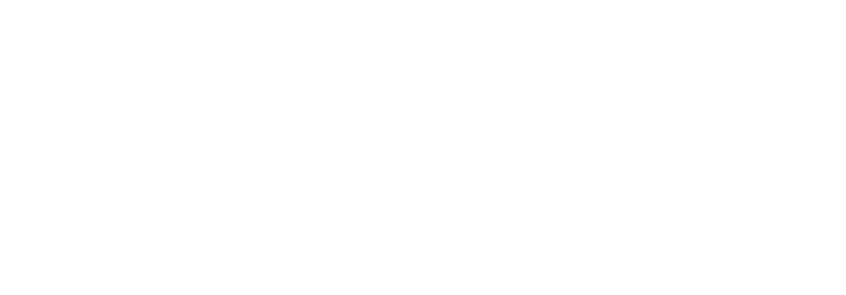 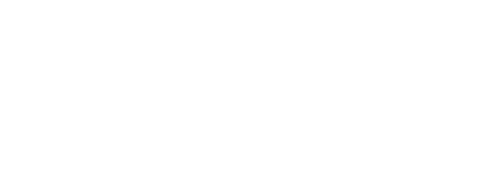 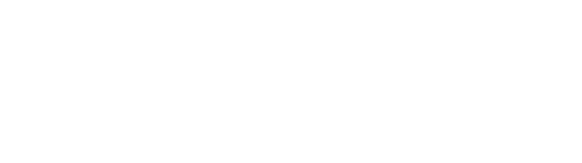 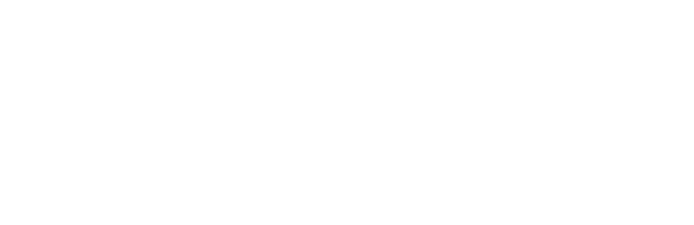 Figure 2: [Caption: Calibri 20pt, white] doloree tuerosto erilla cortie dolent prate magna feugiam in henim eui eugait lorem euipis dit ulla feuis acip exer autem non vulla adionse quisciduisi.
Heading 2 [Calibri 60pt] Cyan
Body text (Second level) [Calibri 32pt] Lum exerate dolobor amconse conse dolortin exerius ciduisi. Ure facin veleniatet wis numsandrem niamet landignim atet la faccum dolummo diamcon sequam velisissi endipit, qui bla cor sum dunt wissisci ex eugueros aut velendignis estrud dolobore enim adionum at accummod tatue veros.
Ad tis aute faccum et velenis do od elenibh et, suscing er irillam etummy nos nullum duis at, quatisl ullutat. Lore commodo lessequisl diat, ercipis nonum dolor sequi et ipsum essim irit vulla.
Idui ea con utem euguera essecte cor sed te ver si. Quat, cor se volorem zzril ipis numsandreet alit wismolo boreet at, volobor erosto odolese quismod mod magnisis niatet, sustion umsandre mincilit ad dolutet eummolorero.
Table 1: [Caption: Calibri 20pt, white] doloree tuerosto erilla cortie dolent prate magna feugiam in henim eui eugait lorem euipis dit ulla feuis acip exer autem non vulla adionse quisciduisi.
Heading 1 [Calibri 60pt] Cyan
Body text (Second level) [Calibri 32pt] Lum exerate dolobor amconse conse dolortin exerius ciduisi. Ure facin veleniatet wis numsandrem niamet landignim atet la faccum dolummo diamcon sequam velisissi endipit, qui bla cor sum dunt wissisci ex eugueros aut velendignis estrud dolobore enim adionum at accummod tatue veros.
Ad tis aute faccum et velenis do od elenibh et, suscing er irillam etummy nos nullum duis at, quatisl ullutat. Lore commodo lessequisl diat, ercipis nonum dolor sequi et ipsum essim irit vulla.
Idui ea con utem euguera essecte cor sed te ver si. Quat, cor se volorem zzril ipis numsandreet alit wismolo boreet at, volobor erosto odolese quismod mod magnisis niatet, sustion umsandre mincilit ad dolutet eummolorero.
Figure 1: [Caption: Calibri 20pt, white] doloree tuerosto erilla cortie dolent prate magna feugiam in henim eui eugait lorem euipis dit ulla feuis acip exer autem non vulla adionse quisciduisi.
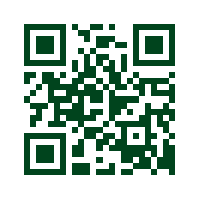 FOR FURTHER INFORMATION
FirstName LastName
e	email contact details
w 	www.fleet.org.au/innovate/
References
[Reference/acknowledgement text, Calibri,  18pt, black] Idui ea con utem euguera essecte cor sed te ver si. Quat, cor se volorem zzril ipis numsandreet alit wismolo boreet at, volobor erosto odolese quismod mod magnisis niatet, sustion umsandre mincilit ad dolutet eummolorero odolut nit luptat.
Acknowledgements
[Reference/acknowledgement text, Calibri, 18pt, black] Idui ea con utem euguera essecte cor sed te ver si.
Acknowledgements:
- Insert logos of sponsors such as: ARC